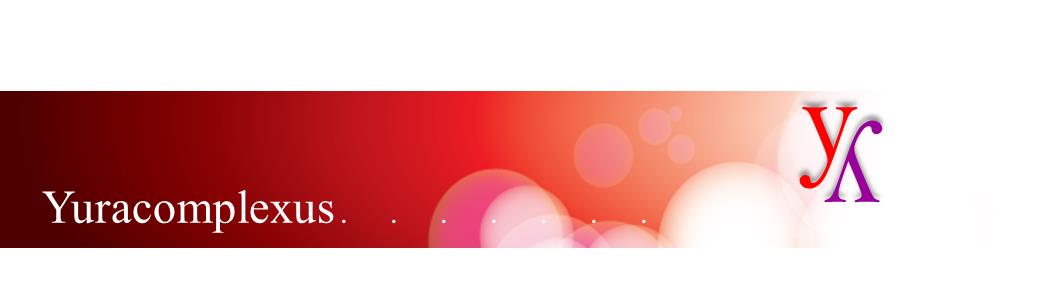 Revista electrónica: ISSN 2602 - 8115
N°
Tema:  p. 
Nombre: 
Afiliación: 
Ciudad - país: 
Correo electrónico:
Introducción
Método
Resultados
Discusión